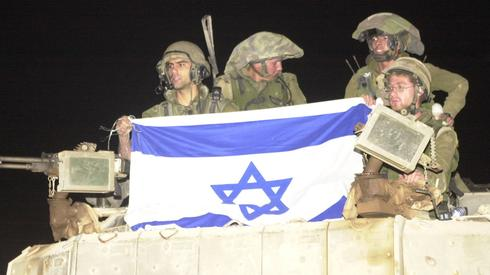 Israel: Politics, History and Society
Israel: Politics, History and Society
NDC
Dr. Ehud Eiran 
1 Aug, 2022
Meeting 5 
Holocaust 
and Institutions
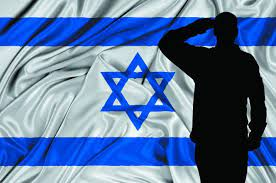 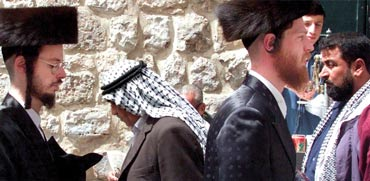 Questions/Current Affairs?
Degree in political science: an opportunity to reflect on your own systems 
No grade
I am an  academic, not government employee
Structure of this course:
Israel as an idea
How the idea was implemented? 
Focus on one aspect of implementation: security
Israel as an Idea: Zionism
Jewish national movement
Goal:  the creation and support of a Jewish national state in Eretz-Yisrael/Palestine,
Context
Security threat to Jews in Europe late 19th century: age old hatred and its modern forms (before the holocaust)
Rise of nationalism in Europe in the 19th century: various groups redefine themselves as nations: 
A. excludes Jews, 
B. allows Jews to think about themselves as a nation
Built on age-old  yearning to “return”,
The triangle of Jewish values
People of Israel 







Land of Israel								Torah (religion)
Ideas in light of the Holocaust
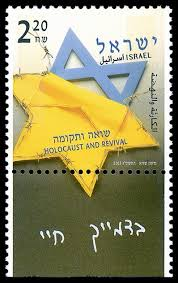 Holocaust: main issues?
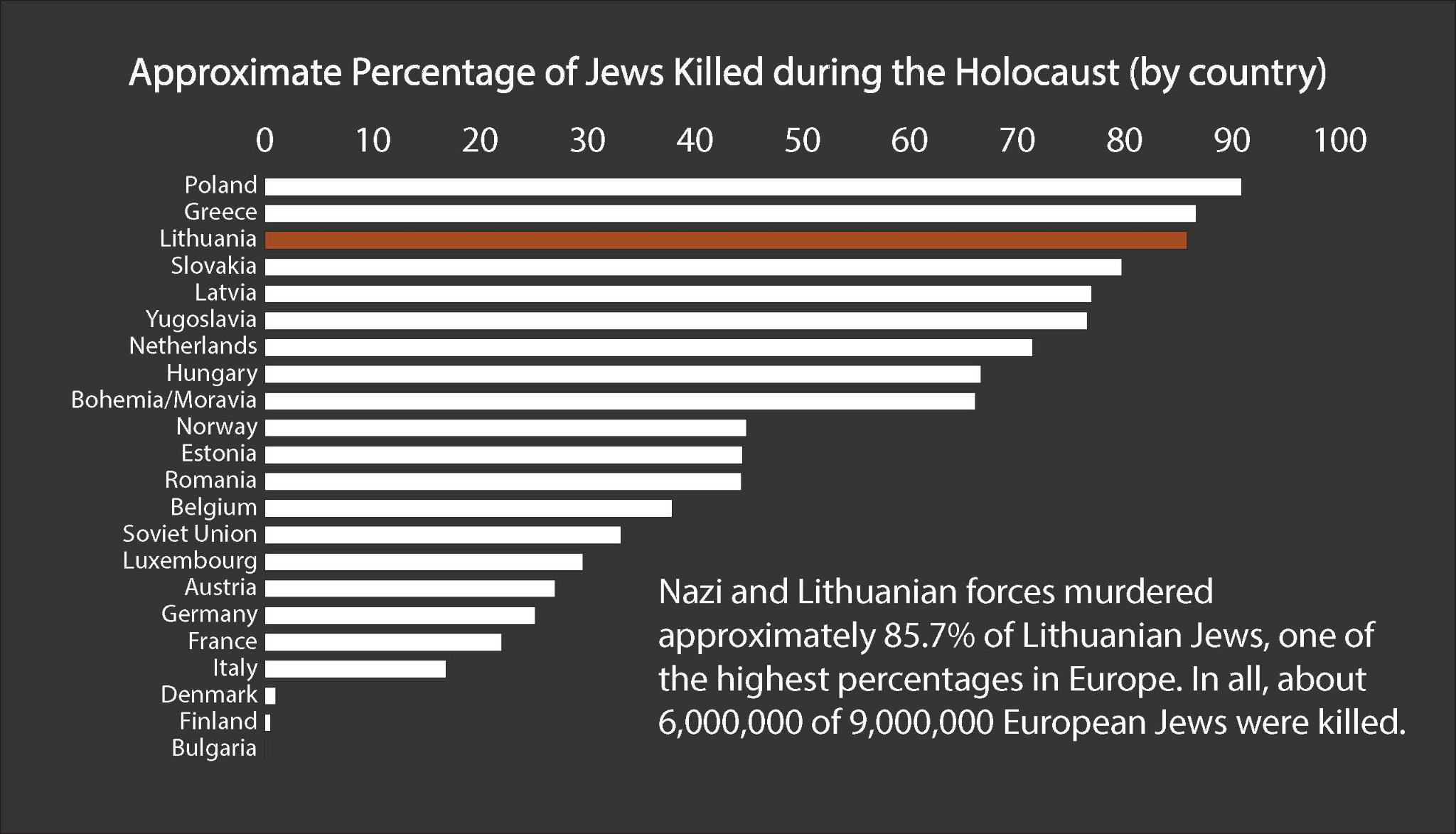 Holocaust: Dramatic effect on the Jewish people
Physical destruction of some 6 million Jews out of 16. 6 Million 
End of a millenium in which Europe as center of Jewish life
Centers moved to US, Israel
Holocaust and the idea of Zionsim
Significant event, but not the main reason for Zionism, or its evolution

By 1939: 450K Jews in the land (25-30% of the population) 
	Zionism settlement: 1882
Zionist Institutions: 1897 
Zioonist Institutions in the  land: 1910s
The shadow of the Holocaust 1
Both proves Zionism’s 19th century claims, but also its failure to evolve early enough
Personal trauma for many, including second and third  generation
Very much present in the public sphere
A central part of the way this country views itself
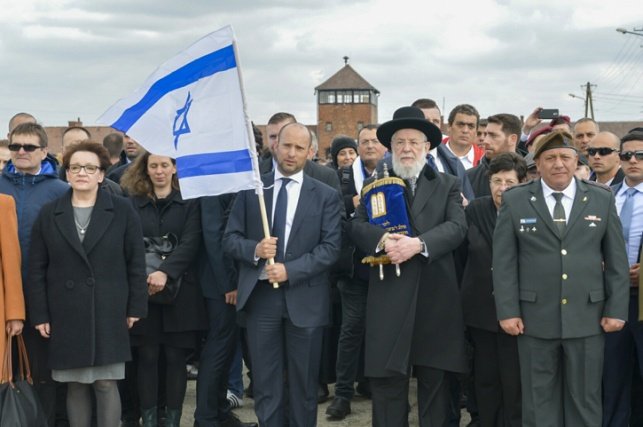 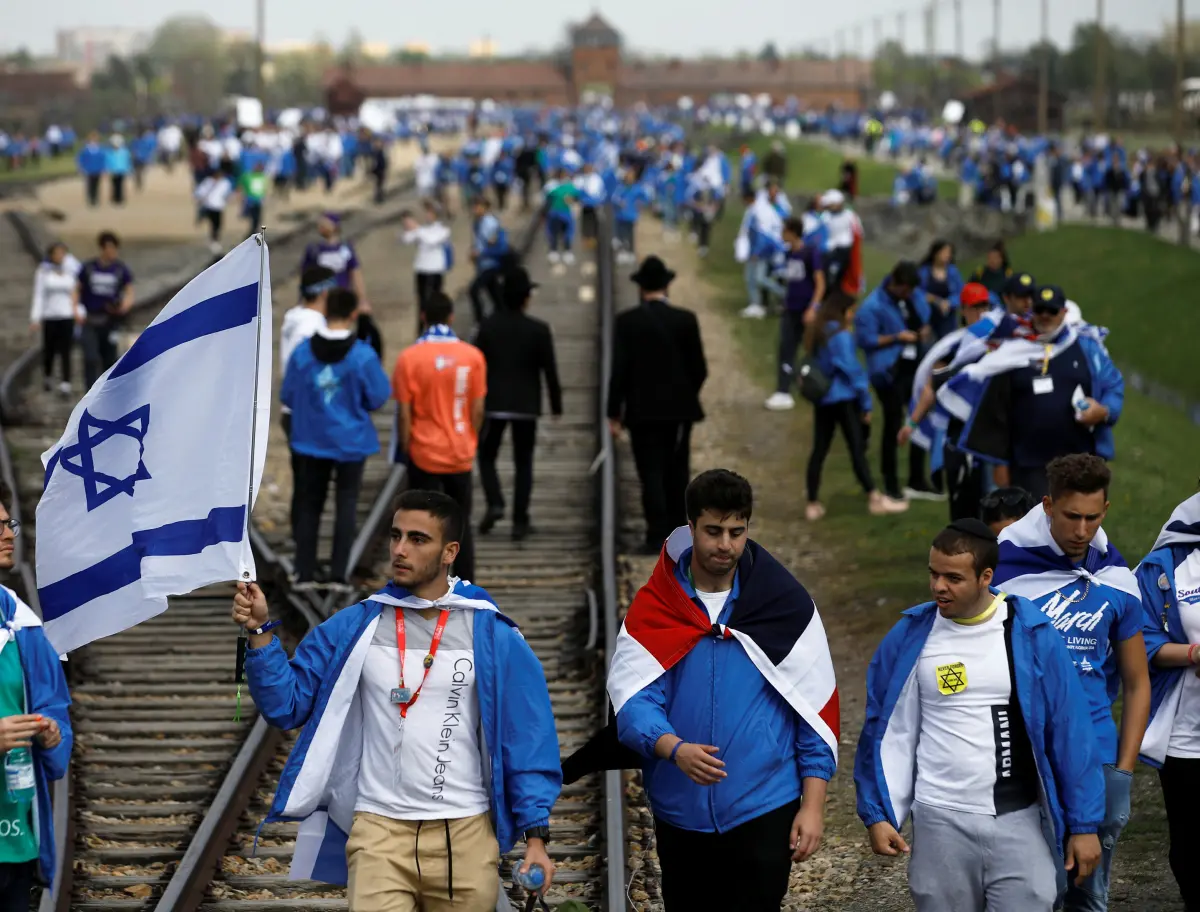 President Biden, July 13, 2022
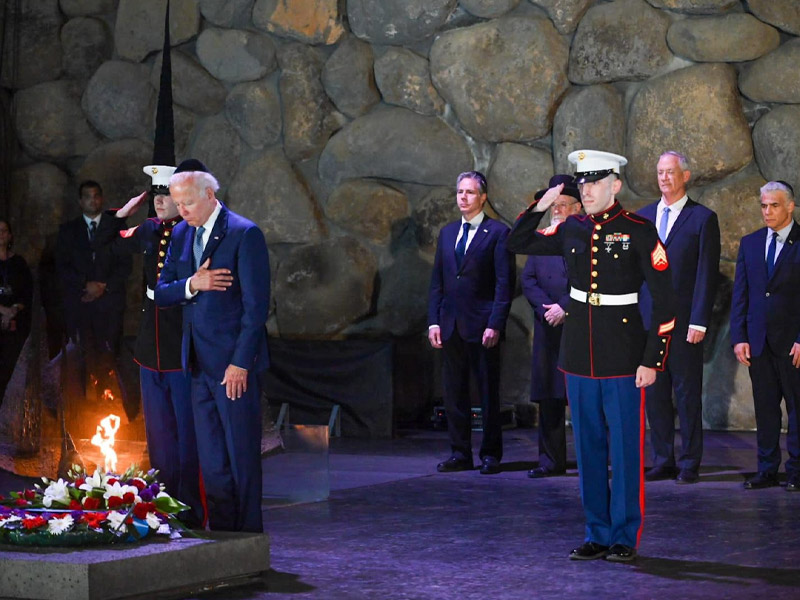 The shadow of the Holocaust 2
Justifies the centrality of power/security/military: Never again
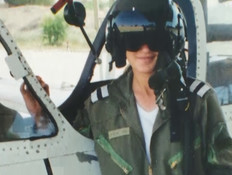 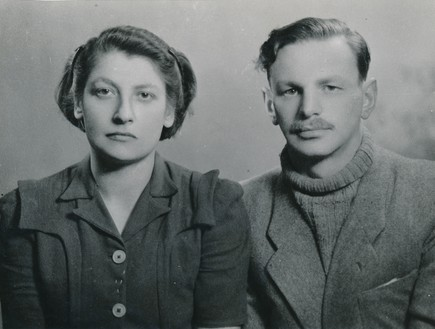 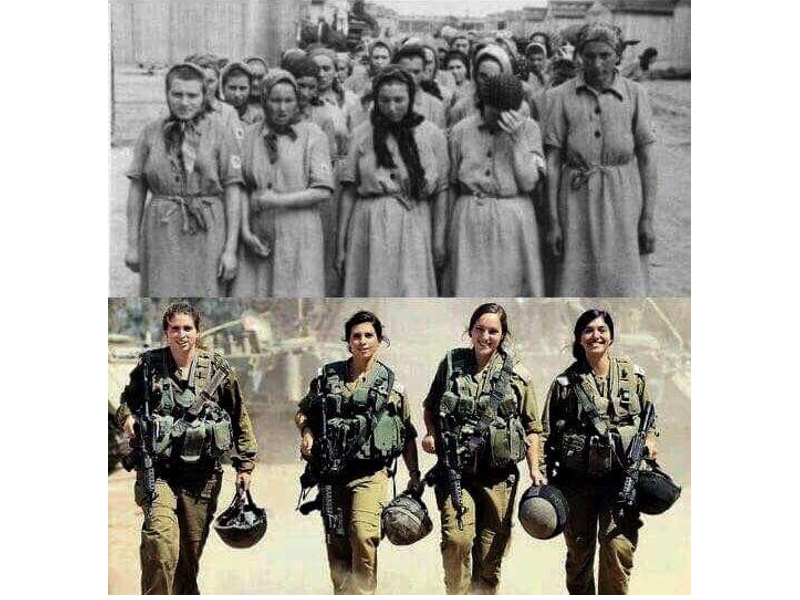 IAF above Auschwitz
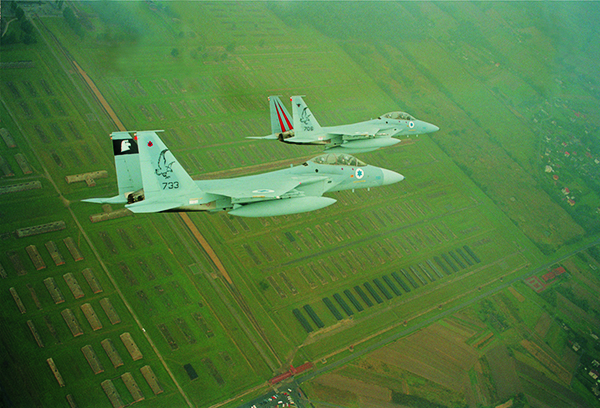 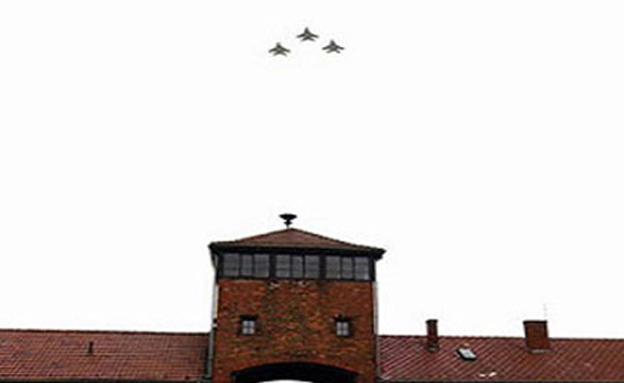 Shadow of the Holocaust 3: A lens to understanding current realities
Menachem Begin: Lebanon, assistance to Vietnam refugees 

Netanyahu and Iran
Netanyahu speech
https://www.youtube.com/watch?v=m-_nD7Z9cGI
The shadow of the Holocaust 4
Forces a moral debate: possible clash with other lesson of human rights

The black flag of illegality
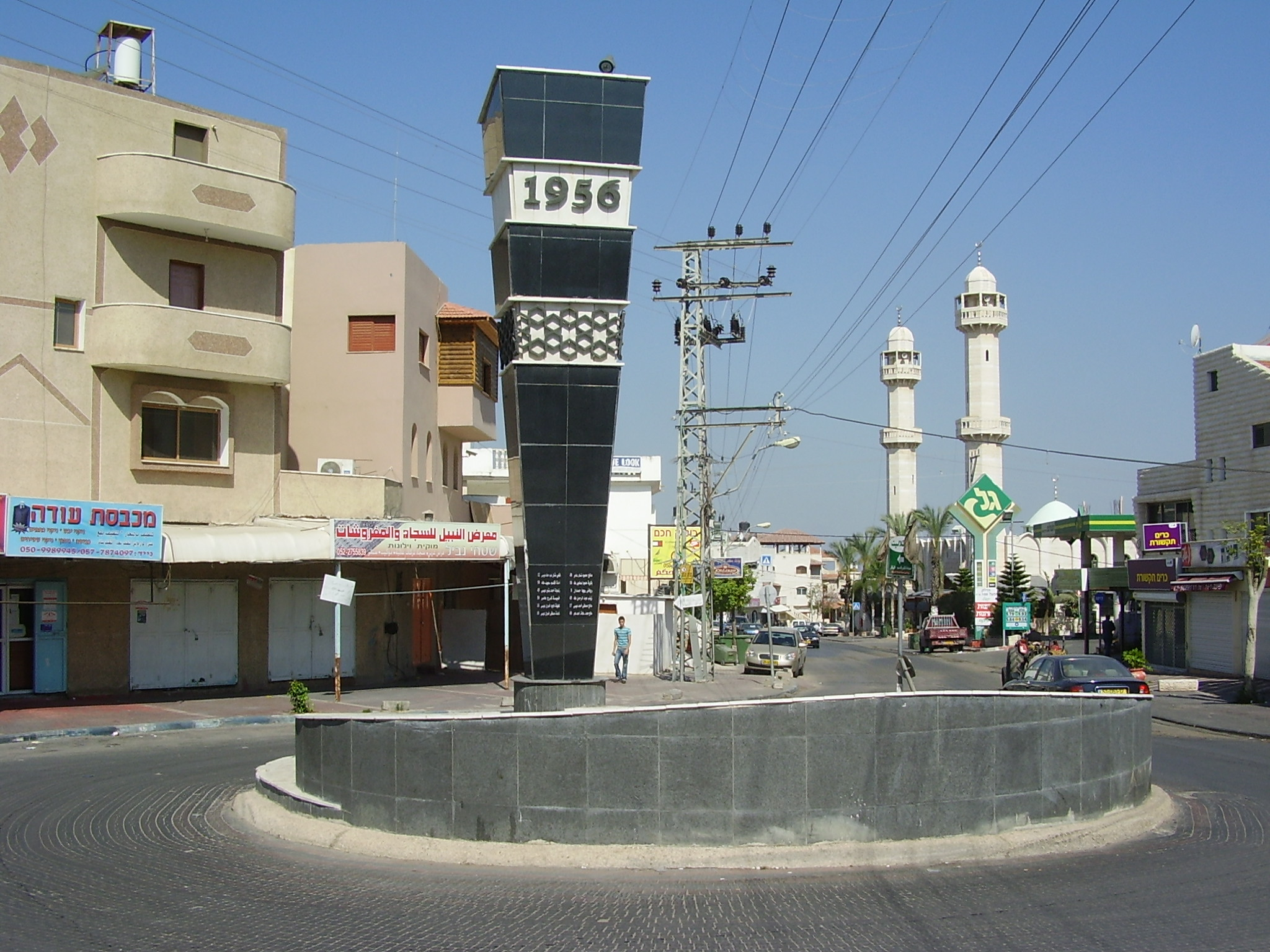 The shadow of the Holocaust 5
Informs some aspects of Israeli security
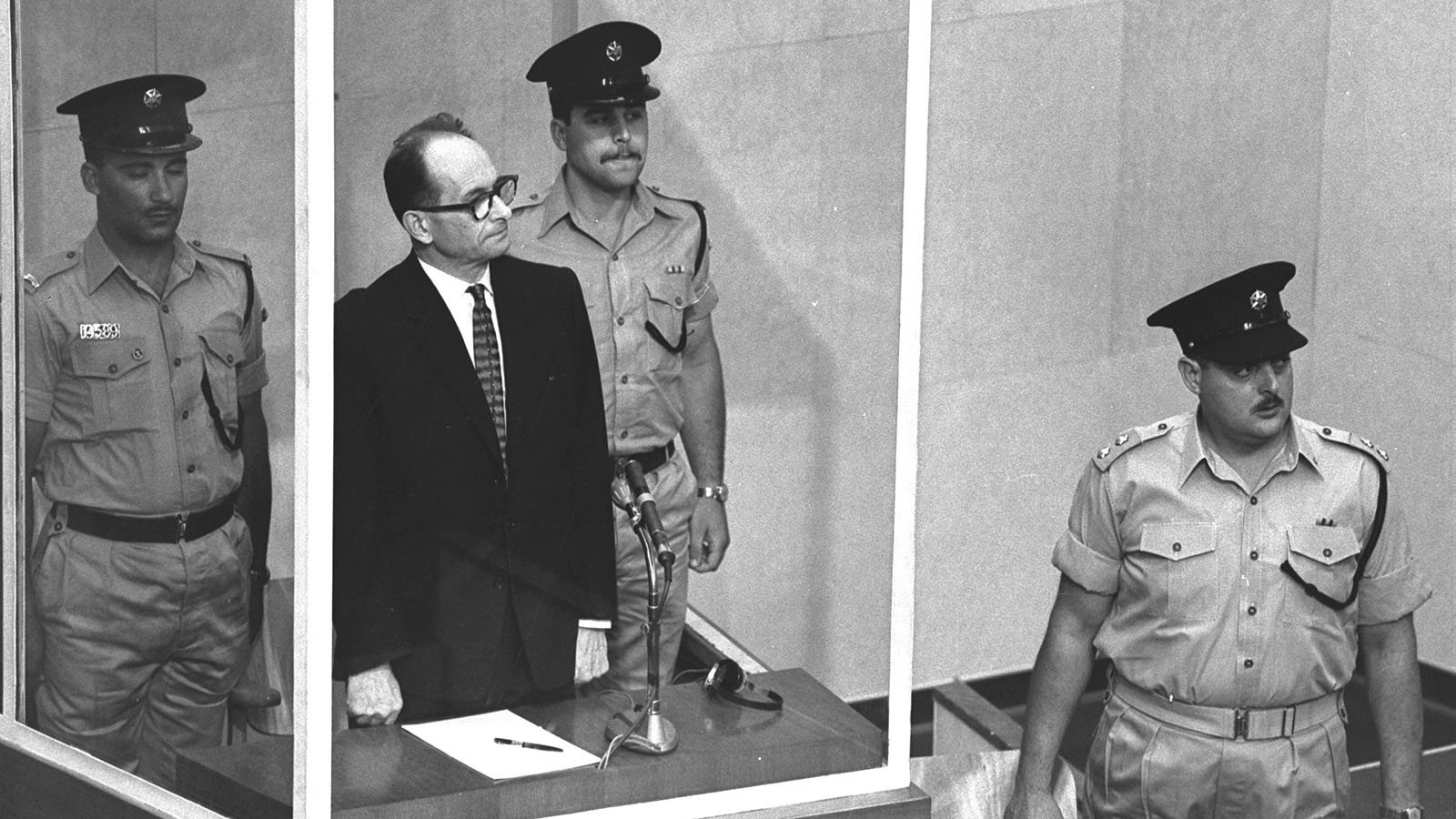 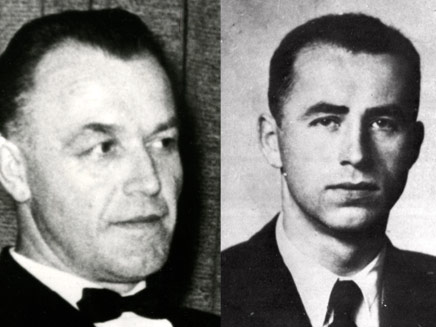 Operation Solomon (1991): Russia ?
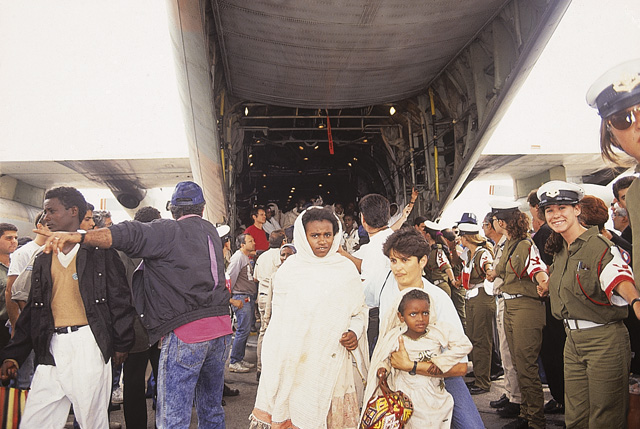 But: self critical voice: can’t just focus on being a victim
https://www.youtube.com/watch?v=HEedHjsKZJs&t=141s
From ideas to implementation: What are possible effects ?
From ideas to implementation:
Debates about ideas matter (Kohelet, Tikvah Fund) 
Room for entrepreneurs, competition
Much of the ideational debate: within camps
Constant change 
Many of the arrangements: open-ended
Ideas: some borrowed and adapted from other places
Not oo rosy…shallow public discussion
Institutions:Looking through a Historical institutionalism angel
Centralized political project 
Leading multiple parties
Israel’s political Institutions draw on two sources
The Pre-state Zionism Institutions 
The institutions that evolved in Israel/Palestine under the British Mandate
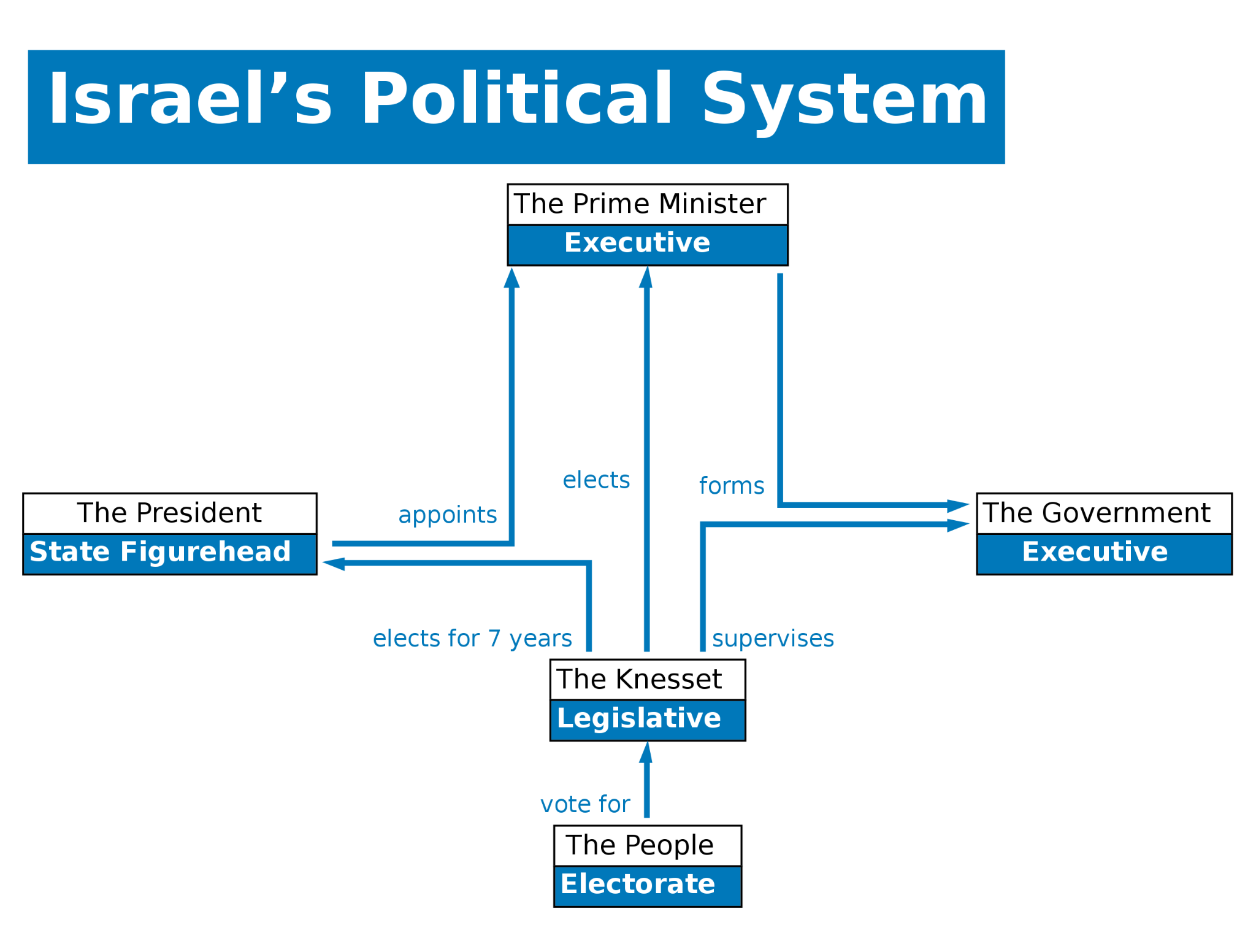 A strong executive: Prime Minister
How do you get elected ? 
Short experiment with direct vote 
The authority is with the cabinet
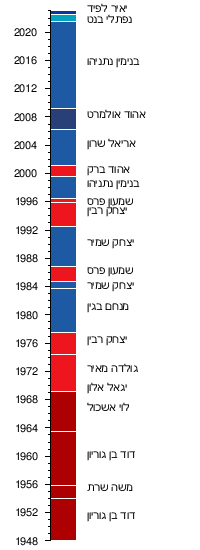 Legislature: the Knesset
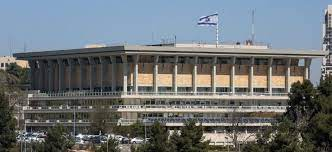 HI: Pre state Zionist movment
Voluntary 
No real power 
N real assets
Competing ideas
Therefore: inclusive, low threshold
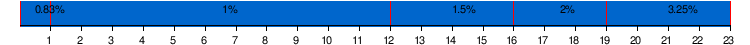 Three periods
1948-1977: one dominant party (left: labor) 
1980s-1990s’: Two major parties (Likud and Labor)
2000s: Likkud biggest party, medium centric party, weakening of Israeli left
2021: Arab (Islamist!) party in coalition
24th Knesset
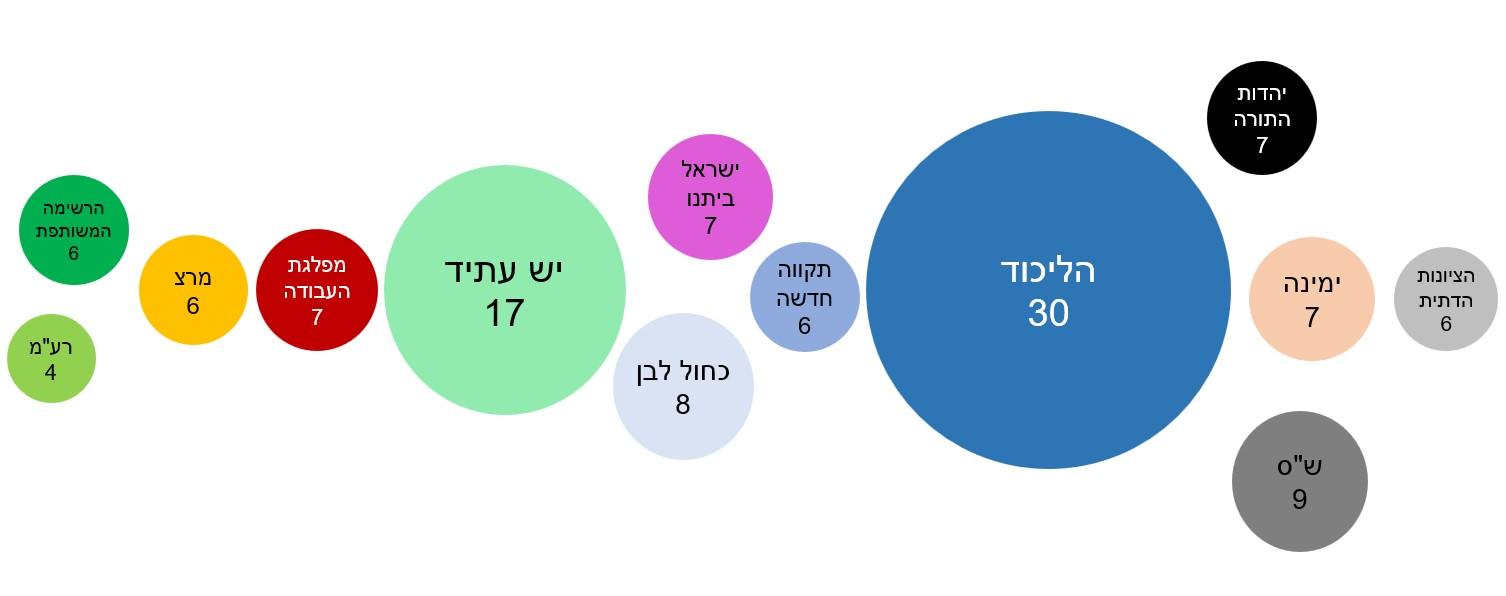 What are the divisions about ?
West Bank 
Socio-economic (?)
Undercurrents: 
Universal vs, ethnocentric 
traditional elite vs. new elites
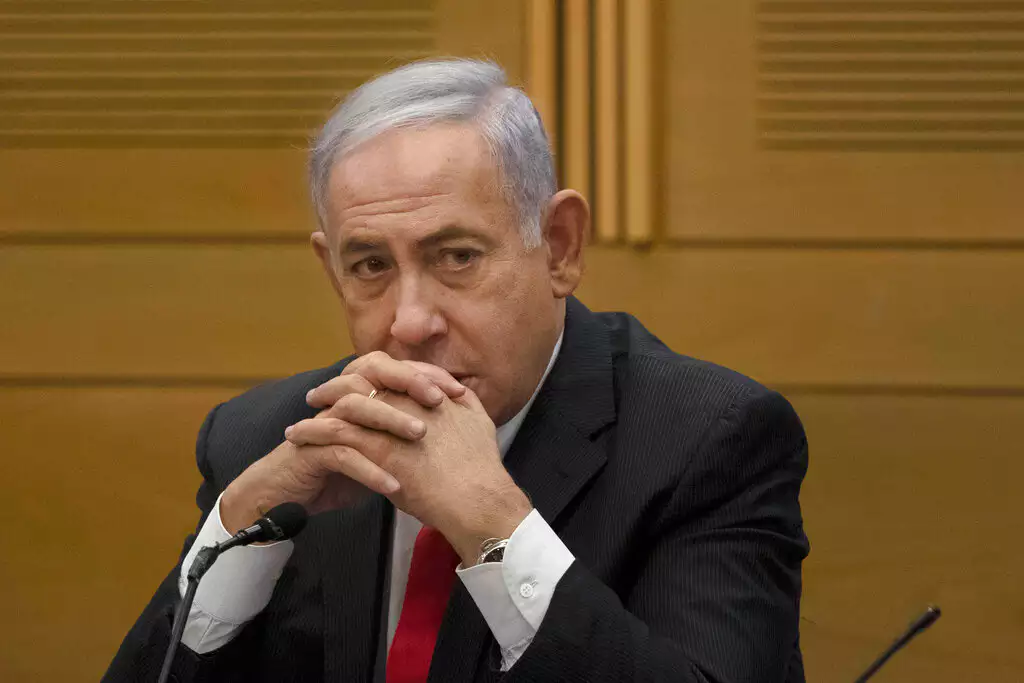 The Judiciary: The Supreme Court
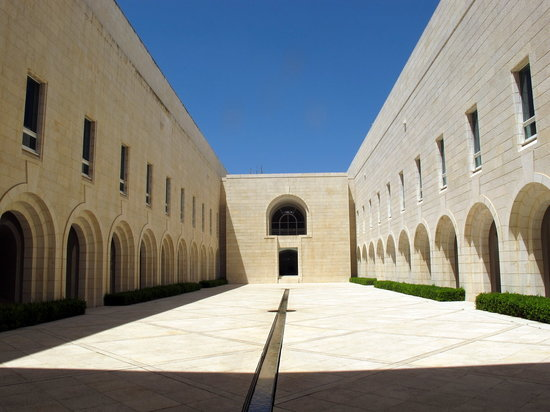 Supreme Court
Court of last resort 

Bagatz: defendor of rights 

Since the 1990s: more powerful, die to gridlock, but more politicized
President: Head of state
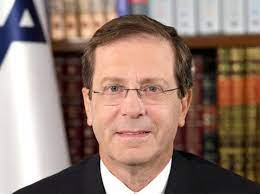 Summarize evolution
Excutive/Legslature: Affected by Pre-Zionist institutions 
Changed over time in response to security challenge
Judicial branch: British system, changed in israeli context, got stronger due to political gridlock in the 1980s